Казенное учреждение ХМАО- Югры Урайский специализированный "Дом ребенка"
Мастер - класс
«Развитие способности организации действий у старших дошкольников»
Елина З.И.
Цель  мастер – класса :
показать прием 
 по развитию способности организации действий 
 в коллективной деятельности 
у старших дошкольников
Развитие  способности  организации действий
Организация действия:
 осознанность замысла 
действия;
 - наличие плана;
-  возможность изменить
 способы действия, если 
меняются обстоятельства;
- возможность оценить
 результат действия и 
ответить на вопрос – 
зачем это действие 
нужно произвести
Что и для чего
 делаю  я?
способность
п о н и м а н и е
Что и в каких целях 
делают другие люди?
Освоение функции управления и организации               самостоятельность
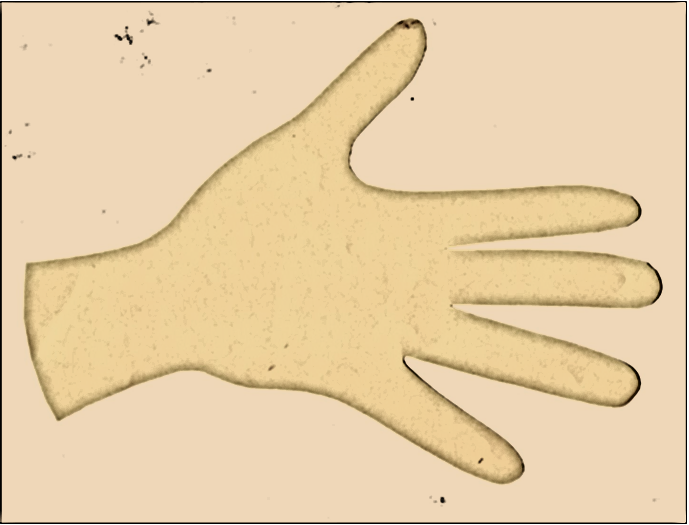 Результат – продукт деятельности, отношение к нему и к себе
Порядок действий: 
«Как буду делать?»
Средства: «Чем буду делать?»
Проблема (задание, задача)
Предмет преобразования: 
«Из чего буду делать?»
Замысел (цель, мотив): 
«Что хочу сделать?»
«Замысел – реализация»
Замысел – что я (мы) хочу (хотим) сделать, план действий



Реализация – что получается (получилось) на самом деле.
Отсутствие четкой постановки цели (задания)
Разделение на группы
Отдельный набор материалов и инструментов для каждой группы
Не было предложено никаких эскизов шляп, пошаговой инструкции, журналов мод и т.д.
Задания для работы «сообща»:
Способствуют формированию у ребенка умения 
1. работать в группе, договариваться, 
2. распределять действия, 
3. слышать и слушать друг друга, 
4. находить общее решение для реализации общего замысла.
Рефлексия ЗУН
Анализ реализации:
Что вы сейчас делаете?
А что уже сделали?
В чем будет заключаться ваша дальнейшая работа? (этапы)
У вас получается?
Получается сделать так, как хотели, или вы уже поменяли свой план?
А почему поменяли план, думаете так дальше не получится сделать?
В чем допустили ошибку, когда планировали?
Как надо было придумать с самого начала?
Выстраивание замысла:
Что вы хотите сделать?
Для чего вы это будете делать?
Как вы это собираетесь делать?
В какой последовательности?
Что вам нужно для работы?
Умеет 
представить и описать 
конечный продукт
 своей и общей деятельности
воспитанник
Умеет находить
 иной путь для
 реализации замысла
Умеет 
удерживать параметры
 результата
Умеет 
описывать 
последовательность 
операций
Умеет обнаруживать ошибку
Материал действий – дела, связанные с изготовлением простых вещей, художественные работы, бытовые дела и игры. Сложность – 7 последовательных операций в незнакомой работе.
Рефлексия
достижений
отношений
Кому из вас и с кем понравилось трудиться ? Почему?
Было ли в работе вашей группы сегодня такое, что тебя  (вас) обрадовало (огорчило)?
Что бы ты (вы) хотел (и) изменить?
Что у тебя (вас) получилось сегодня из того, что не получалось раньше?
Расскажи о своих достижениях?
Спасибо за внимание! 
Творческих вам успехов!